Assessment of manila clam larval survival and physiological changes at 400, 520, and 1000ppm pCO2 treatments
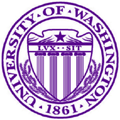 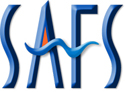 David C. Metzger*1, Shallin Busch2, Paul McElhany2, Carolyn S. Friedman1, Steven B. Roberts1
1School of Aquatic and Fishery Sciences, University of Washington, Seattle, WA., 2Northwest Fisheries Science Center, NOAA, Seattle, WA
Introduction

Ocean Acidification as a result of increasing levels of dissolved CO2 has been shown to impact the survival, physiology, and morphology of calcifying organisms.

Larval stages are thought to be at particular risk among bivalve species due to their dependences on soluble calcium concentrations

Limited studies exist that focus on the transcriptional response of calcifying organisms as a result of ocean acidification
Summary of pH treatments and % survival at 400, 520, and 1000ppm CO2
Conclusions 

Elevated pCO2 levels appear to have no impact on 5 day old larval clam survival. Decreased survival at 400ppm (ambient) may have been a result of ciliate contamination in the system.

Gene expression varies widley depending on the phsyiological function.

Genes associated with stress response and ion transport are dramatically induced after one week of treatment at 1000ppm CO2.


Future Directions

Generate transcriptome libraries from 1 week samples at 400 and 1000ppm CO2 treatments.

Further validation of qPCR results. More replicates and more timepoints.

Sequence and measure transcripts of genes identfied in other organisms (ie sea urchins) that are thought to be impacted by ocean acidification.

Complete assesment of larval growth rates under different pCO2 conditions.
Treatment pH
% Survival
pH
% Survival
Number of days in pCO2 treatment
= 400ppm CO2
= 520ppm CO2
= 1000ppm CO2
Gene expression
= 400ppm CO2
=1000ppm CO2
Goals
1.  Assess the impacts of elevated pCO2 treatments on clam larval survival and morphology.

2.  Identify changes in transcriptome as a result of elevated pCO2 treatments.

3.  Characterize physiological changes at the molecular level as a result of elevated pCO2 conditions.
>1x109
>1x109
>1x109
>1x109
>1x109
>1x109
i
t
Experimental Design
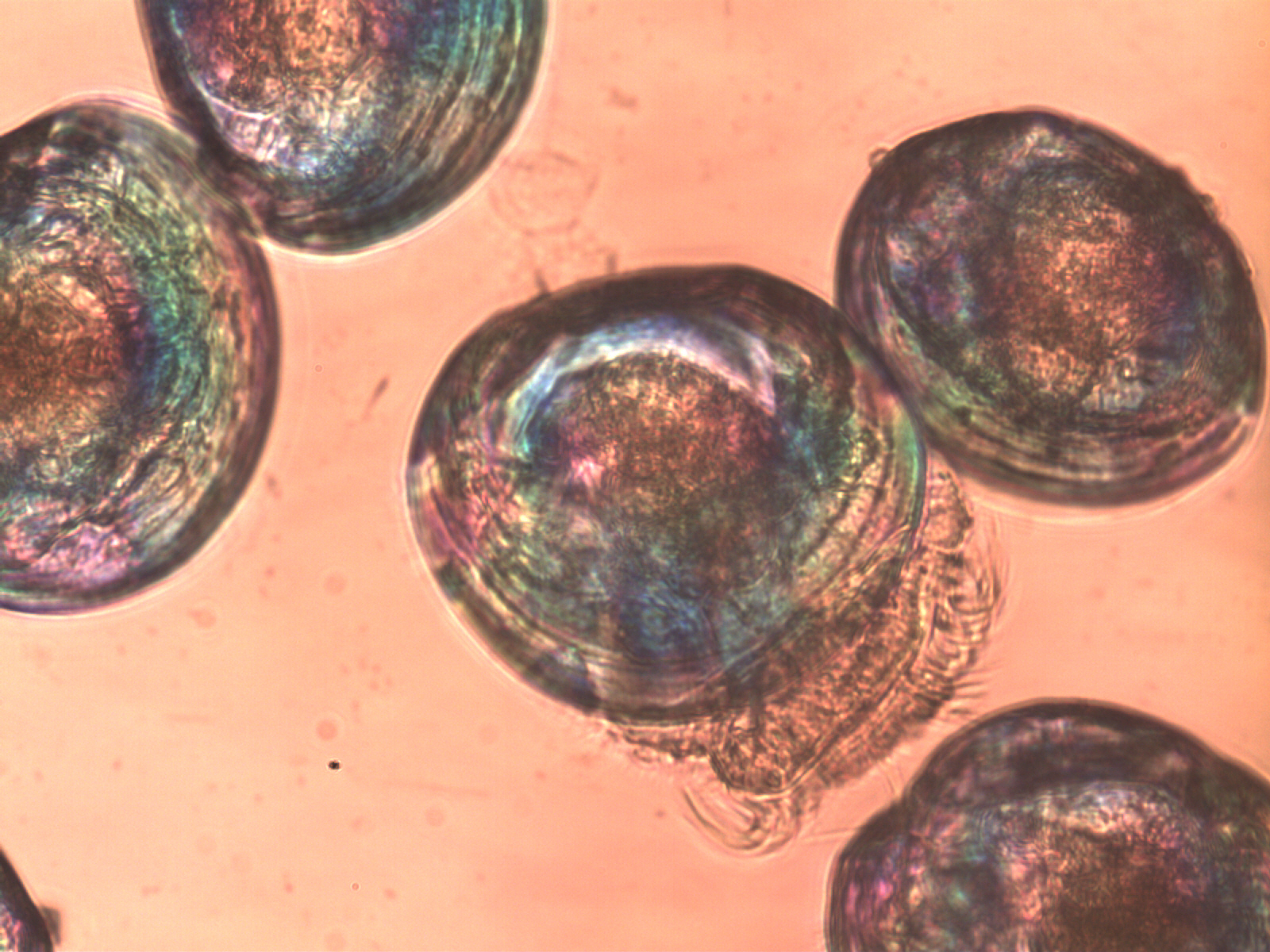 Relative gene expression (fold change/min)
5 day old larvae
Split into three pCO2 treatments with 6 replicates/treatment
Acknowledgements



Special thanks to Taylor Shellfish farms, NOAA’s Northwest Fisheries Science Center, and the University of Washington School of Aquatic and Fisheries Sciences for assistance with this research. This work was funded by the Washington Sea Grant and NOAA’s Saltonstall-Kennedy program.
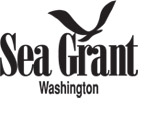 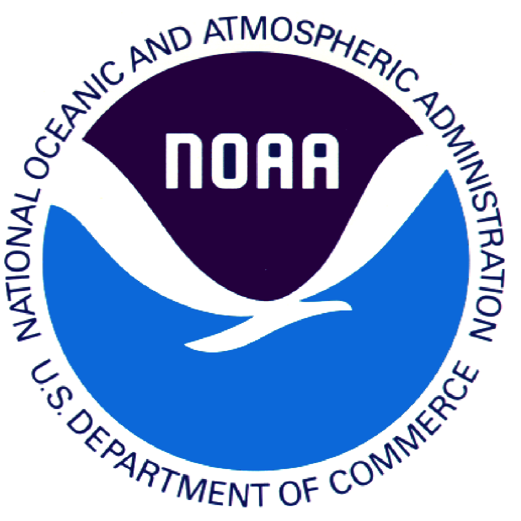 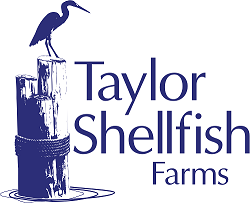 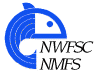 400ppm
520ppm
1000ppm
Take samples for mortality, morphometrics, and qPCR
1, 4, 7, 11, and 14 days
Number of days in pCO2 treatment